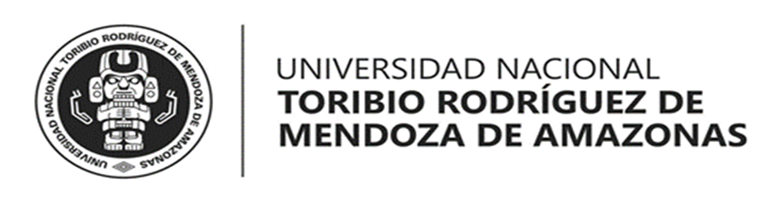 VICERRECTORADO DE INVESTIGACIÓNPROGRAMA DE INDUCCIÓN PARA BACHILLERES
TEMA:
TITULO, PROBLEMA, OBJETIVOS, ANTECEDENTES, HIPÓTESIS.

PONENTE:
Dra. FLOR TERESA GARCÍA HUMÁN.
www.florgarciah.com
Dra. FLOR TERESA GARCÍA HUAMÁN
1
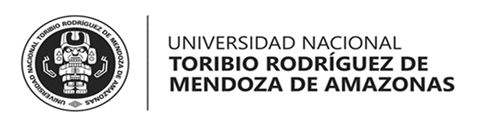 Reglamento general para el otorgamiento del grado de bachiller, maestro o doctor y el título profesional en la UNTRM.
Aprobado con Resolución de Consejo universitario N°315-2018- UNTRM/CU. de fecha 17 de julio del 2018.
Consta de X títulos, VII capítulos, 22 artículos, 1 disposición complementaria, 2 disposiciones transitorias, 2 disposiciones finales y 53 anexos.
TODO ALUMNO DEBE TENER EL REGLAMENTO
Dra. FLOR TERESA GARCÍA HUAMÁN
2
PROCEDIMIENTO PARA LA PRESENTACIÓN DEL PROYECTO DE TESIS
Comprar la Carpeta de Tesis en tesorería de la Universidad. Costo S/150.00 soles.
Presentar en mesa de partes de su Facultad la Carpeta de Tesis conteniendo los siguientes documentos:
Dra. FLOR TERESA GARCÍA HUAMÁN
3
El proyecto de tesis por triplicado, con caratula y estructura establecida.
Carta de compromiso de asesoramiento de tesis, suscrita por el profesor asesor.
Comprobante de pago por derecho de carpeta de tesis expedido por tesorería de la UNTRM.
Resolución de haber aprobado la sustentación de su trabajo de investigación para obtener el grado académico de bachiller.
Dra. FLOR TERESA GARCÍA HUAMÁN
4
ESTRUCTURA DEL PROYECTO DE TESIS PARA OBTENER EL TITULO PROFESIONAL
Título
Problema de investigación.
Objetivos:
Objetivo General
Objetivos Específicos.
Antecedentes de la Investigación.
Hipótesis
Metodología:
Población, muestra y muestreo.
Variables de estudio
Métodos.
Cronograma
Análisis de datos
Referencias Bibliográficas.
Dra. FLOR TERESA GARCÍA HUAMÁN
5
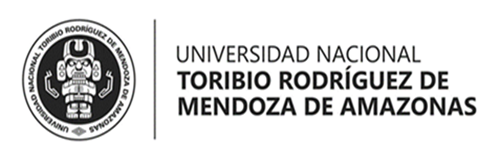 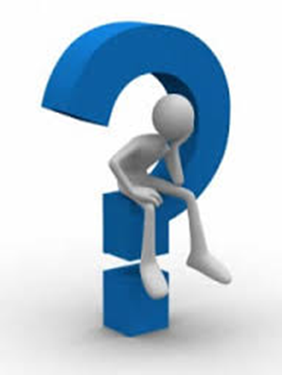 ¿Qué le interesa investigar?
¿Cuál es la importancia de la investigación?
¿Cuál es el aporte de la investigación a la ciencia y a la sociedad?
Dra. FLOR TERESA GARCÍA HUAMÁN
6
¿DE DONDE SURGEN LAS IDEAS DE INVESTIGACIÓN?
De conversaciones personales, particularmente en lugares donde se concentran grupos.
De hechos, creencias y presentimientos que se advierten en la realidad social y natural.
De sugerencias e investigaciones de docentes e investigadores.  
De congresos, jornadas, encuentros de investigación.
De revistas científicas, libros, etc.
Dra. FLOR TERESA GARCÍA HUAMÁN
7
REALIDAD
MC
Fase de percepción
Fase de interpretación
Fase de experimentación
Fase de descripción
Fase de aplicación
MIC
Problema
Contrastación 
(M. Experimental)
Conclusión
(M. conceptual)
Hipótesis
Nuevo problema
Dra. FLOR TERESA GARCÍA HUAMÁN
8
ELECCIÓN DEL TEMA DE INVESTIGACIÓN
Debe ser un tema de mi interés.
Debo tener conocimiento básico del tema elegido.




ELECCIÓN DEL ASESOR
Debe tener experiencia en el tema elegido.
Debe experiencia en metodología de la investigación científica.
Debe tener tiempo para asesorar.
Debe ser empático con el tesista.
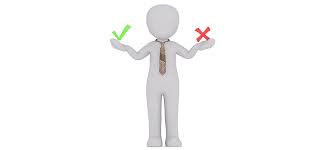 Dra. FLOR TERESA GARCÍA HUAMÁN
9
ANTECEDENTES
REVISIÓN DE LA LITERATURA:
La revisión de la literatura consiste en detectar, obtener y consultar la bibliografía y otros materiales que puedan ser útiles para el propósito de estudio, así como en recopilar la información relevante  y necesaria respecto al problema planteado.  La revisión es selectiva porque se selecciona lo más importante y reciente.
Dra. FLOR TERESA GARCÍA HUAMÁN
10
FUNCIONES
Presenta la posición del investigador sobre la relación entre el problema y el cuerpo de conocimientos que lo contiene.
Ayuda a prevenir los errores cometidos en otro estudio.
Orienta sobre cómo habrá de realizar la investigación. Ello será posible observando cómo han sido planteados y resueltos otros estudios afines, a través de los antecedentes. 
Amplia el horizonte del estudio y guía al investigador para que éste se centre en su problema, evitando desviaciones del planteamiento original.
Dra. FLOR TERESA GARCÍA HUAMÁN
11
PROBLEMA DE INVESTIGACIÓN
PLANTEAMIENTO DEL PROBLEMA
Plantear el problema es afinar y estructurar formalmente la idea de investigación.
DELIMITACIÓN DEL PROBLEMA
Delimitar el problema significa precisar sus características, rasgos o propiedades, que permitan aislarlo y distinguirlo  para su estudio . Implica ubicarlo en forma específica dentro de un contexto  o problemática general, restringir la cobertura del estudio  y definir los límites de la investigación  en su aspecto  e implicancias espacio temporales y establecer las relaciones de sus variables
FORMULACIÓN DEL PROBLEMA
Dra. FLOR TERESA GARCÍA HUAMÁN
12
FORMULACIÓN DEL PROBLEMA DE INVESTIGACIÓN:
Formular el problema significa expresarlo formalmente en forma de pregunta o de expresión declarativa, utilizando un lenguaje claro y sin ambigüedades. Al formular un problema se debe seleccionar términos y conceptos que posean significados unívocos para los que conforman la comunidad científica.
Dra. FLOR TERESA GARCÍA HUAMÁN
13
TITULO
DEBE TENER ESTRECHA RELACIÓN CON EL PROBLEMA DE INVESTIGACIÓN.
DEBE SER UNIVOCO E INEQUIVOCO.
DEBE CONTENER LAS VARIABLES DE INVESTIGACIÓN.
DEBE CONTENER 15 PALABRAS  (DE PREFERENCIA).
DEBE INDICAR ESPACIO Y TIEMPO PARA INVESTIGACIONES DESCRIPTIVAS.
Dra. FLOR TERESA GARCÍA HUAMÁN
14
OBJETIVOS
OBJETIVO GENERAL:
Debe tener estrecha relación con el problema de investigación.
Debe permitir alcanzar la hipótesis planteada y resolver el problema de investigación.

OBJETIVOS ESPECÍFICOS:
Son aquellos que permiten alcanzar el objetivos general. Establecen la metodología a seguir.
Dra. FLOR TERESA GARCÍA HUAMÁN
15
VARIABLE
Se define una variable  como una característica, atributo o propiedad de una realidad, que puede cambiar o variar cualitativa o cuantitativamente y cuyo cambio es susceptible de medirse. 

Existen varios tipos de variables de acuerdo a su naturaleza  pueden se cualitativas o cuantitativas y de acuerdo a su rol en la situación observada pueden ser independientes, dependientes e intervinientes.
Dra. FLOR TERESA GARCÍA HUAMÁN
16
Dra. FLOR TERESA GARCÍA HUAMÁN
17
HIPÓTESIS CIENTÍFICA
Las hipótesis son supuestos, conjeturas, proposiciones provisionales,  sobre la relación de dos o más fenómenos apoyándose  en la observación empírica y el conjunto de conocimientos sistematizados de la teoría. 

Las hipótesis pueden surgir de las teorías o de otras hipótesis, de la observación de hechos y fenómenos concretos y de algunas investigaciones empíricas realizadas sobre el objeto que se quiere conocer.
Dra. FLOR TERESA GARCÍA HUAMÁN
18
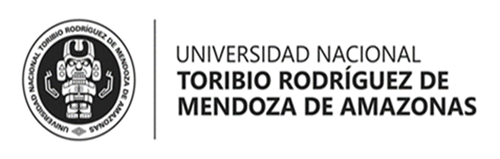 El planteamiento de las hipótesis debe ser clara y precisa, y describir las variables que se desean relacionar, las unidades en las que se pretende medir el tipo de relación que anticipadamente establecerá. 


Las hipótesis no necesariamente es verdadera; puede o no serlo. El investigador al formularla no puede asegurar que vaya a comprobarla; sólo después de someterla a prueba podrá aceptarse (confirmarse) o rechazarse (refutarse).
Dra. FLOR TERESA GARCÍA HUAMÁN
19
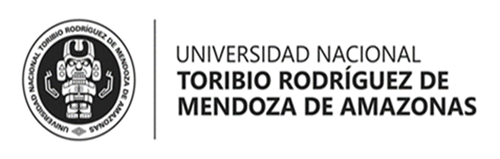 ORIGEN DE LAS HIPÓTESIS
La hipótesis proviene de la teoría adoptada o la perspectiva teórica (marco teórico o antecedentes del problema), previa revisión de la literatura.
En otras palabras, puede surgir de un postulado de una teoría, del análisis de ésta, de generalizaciones empíricas pertinentes y de estudios revisados o antecedentes consultados. De estas fuentes, puede surgir por analogía (semejanza), oposición (contrario), generalización (aumento de la extensión) o reducción (disminución de la extensión).
Dra. FLOR TERESA GARCÍA HUAMÁN
20
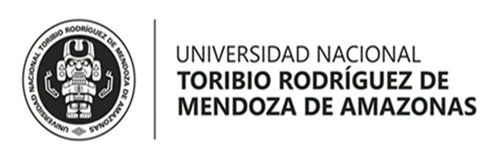 Es importante señalar que las hipótesis también pueden surgir aunque no exista un cuerpo teórico abundante. A veces la experiencia y la observación constante pueden servir para el establecimiento de hipótesis útiles e importantes.

Cuanto menor apoyo empírico previo  tenga una hipótesis, mayor cuidado se deberá tener en su elaboración y evaluación, por que tampoco se pueden formular hipótesis de manera superficial.
Dra. FLOR TERESA GARCÍA HUAMÁN
21
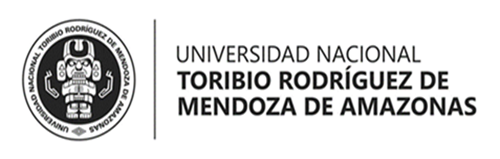 La calidad de las hipótesis está relacionada con la exhaustividad de la revisión de la literatura efectuada.   


Las hipótesis deben contener exactamente las variables del problema, que pueden ser 2 o más.
Dra. FLOR TERESA GARCÍA HUAMÁN
22
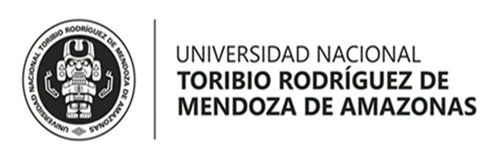 EJEMPLOS
Dra. FLOR TERESA GARCÍA HUAMÁN
23
TITULO
Efectos de la actual regulación normativa de la oposición a la prescripción adquisitiva de dominio predial notarial
PROBLEMA DE INVESTIGACIÓN¿Cuáles son los efectos de la actual regulación normativa de la oposición al asunto no contencioso de declaración de propiedad por prescripción adquisitiva de dominio predial notarial?
TITULO
Efectos normativos de oposición a la prescripción adquisitiva de dominio predial notarial, Perú. 2018.
PROBLEMA DE INVESTIGACIÓN¿Cuáles son los efectos normativos de oposición a la prescripción adquisitiva de dominio predial notarial, Perú. 2018.
Dra. FLOR TERESA GARCÍA HUAMÁN
24
TITULO:
El despido de una trabajadora gestantes durante el periodo de prueba y la afectación de sus derechos constitucionales al trabajo, a la protección contra el despido, a la igualdad de trato y a la no discriminación en el Perú,

PROBLEMA DE INVESTIGACIÓN
¿Cuál e la incidencia constitucional que tiene la desvinculación laboral por decisión unilateral del empleador hacia una trabajadora embarazada durante el período de prueba?
TITULO:
Incidencia de desvinculación laboral y afectación de derechos constitucionales en trabajadoras gestantes, Trujillo, Perú, 2017?

PROBLEMA DE INVESTIGACIÓN
¿Cuál es la incidencia de desvinculación laboral y afectación de derechos constitucionales en trabajadoras gestantes, Trujillo, Perú, 2017?
Dra. FLOR TERESA GARCÍA HUAMÁN
25
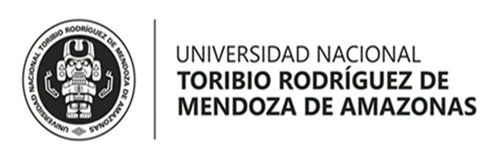 GRACIAS
www.florgarciah.com
investigacion@untrm.edu.pe
Dra. FLOR TERESA GARCÍA HUAMÁN
26